Welcome to GLPO!
Great Lakes Preservation Organization
GLPO
Agenda/Topics To Be Covered
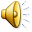 History of company/company vision
Who’s who
Company policies
Benefits
Performance reviews
Other resources
Required paperwork
Summary
GLPO
What We Do
GLPO was founded by several environmentalists who were concerned about the Great Lakes.
GLPO has been an integral part of the preservation and protection of the Great Lakes and surrounding areas and continues to advocate its mission around the globe.
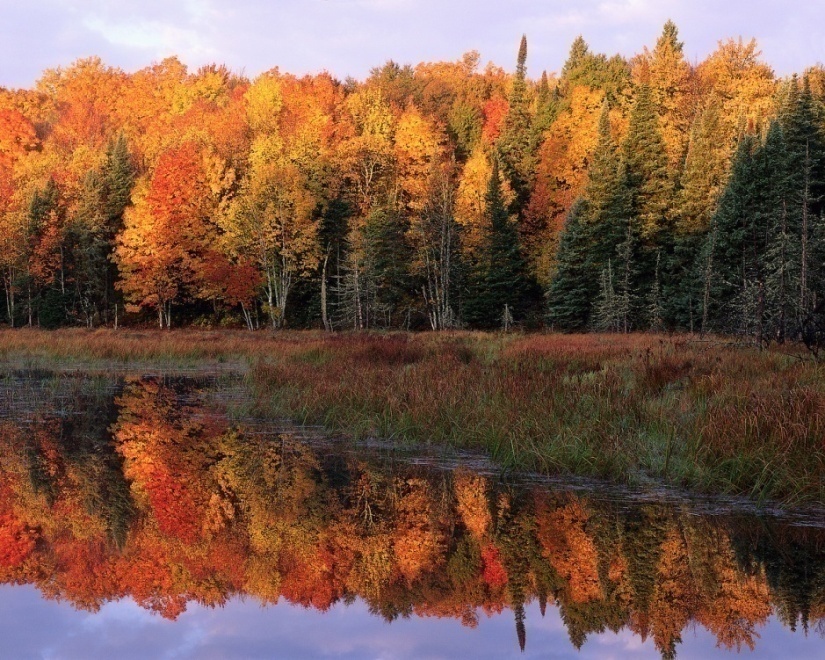 GLPO
GLPO
Important Facts
The Great Lakes and their connecting channels form the largest fresh water ecosystem in the world.
The Basin contains 20% of the world’s available surface water and is home to a variety of natural habitats.
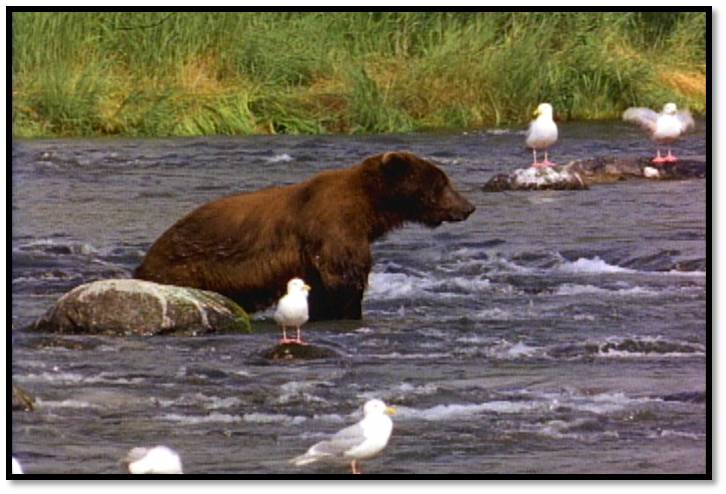 GLPO
Who’s Who
GLPO
Company Policies
Hours: 9 a.m. – 6 p.m. M-F
Some weekend hours, depending on projects
Distribute the company handbook and answer questions
GLPO
Other Resources
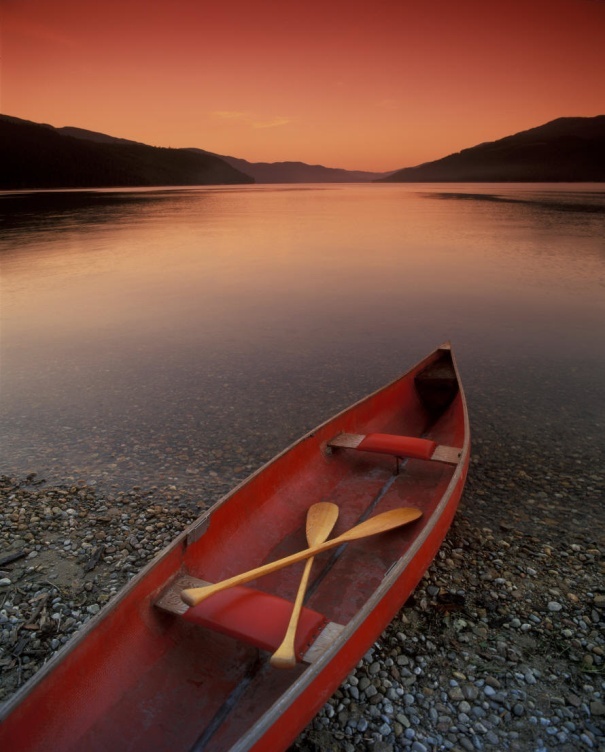 Company handbook
Employee handbook
Contact/phone list
GLPO
Summary
GLPO is proud to have you here!